«Секреты здорового питания»
Подготовила: учитель технологии
ГБОУ школа 109
Дворяткина Н.Ю.
Мы едим для того, чтобы жить, а не живем, для того чтобы есть!
Овощи – кладовая здоровья.
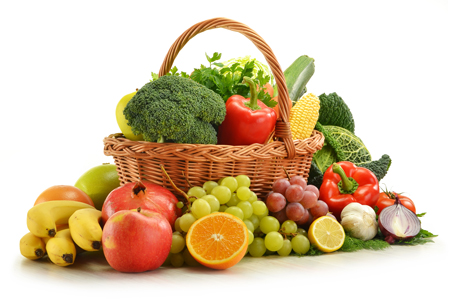 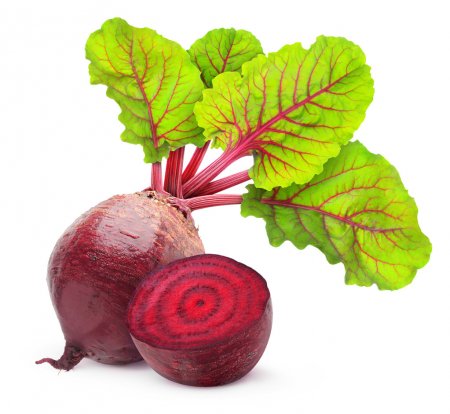 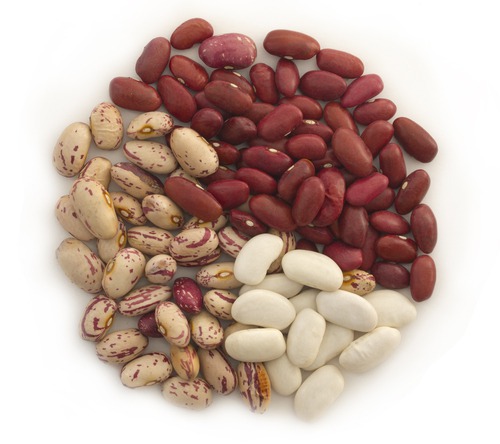 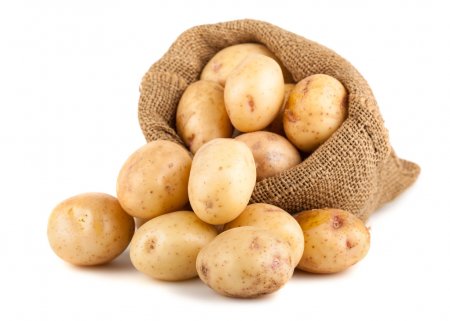 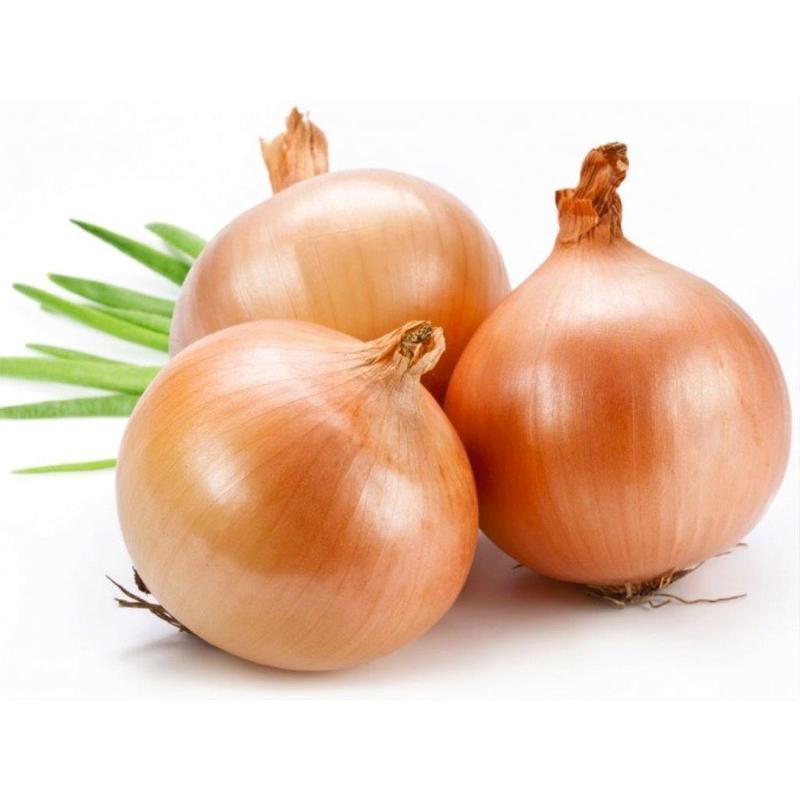 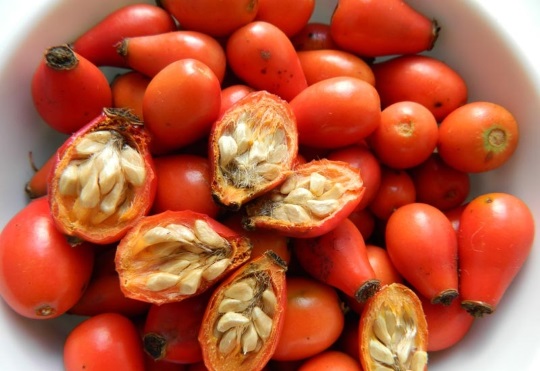 Сидит Ермошка
На одной ножке,
На нем сто одежек,
И все без застежек.
Лежит Егор под межой,
Накрыт зеленой фатой.
Кругла, а не шар,
С хвостом, а не мышь,
Желта как мед,
А вкус не тот.
Желтая курица
Под тыном дуется
Без рук, без ног,
Ползет на батог
Стоит урода
Посреди огорода
На всех зла,
А всем мила.
Сверху зелено
Снизу красно,
А в землю вросло.
Как надела сто рубах                               
Заскрипела на зубах.
Прежде чем его мы съели,
Все наплакаться успели.
Маленькая печка                                     
 С красными угольками
Он большой, как мяч футбольный,          
Если спелый – все довольны,                          
Так приятен он на вкус!                                    
 Что это за шар?
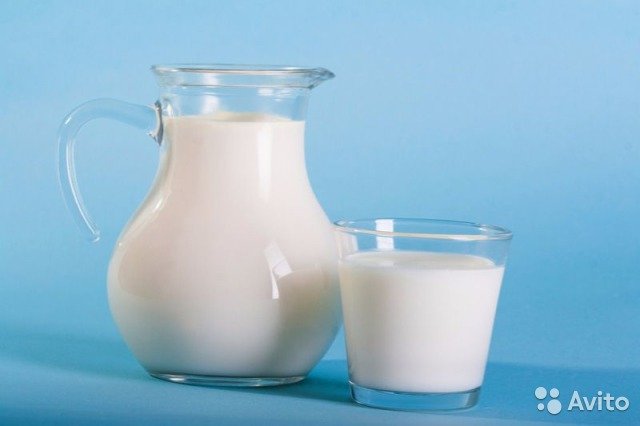 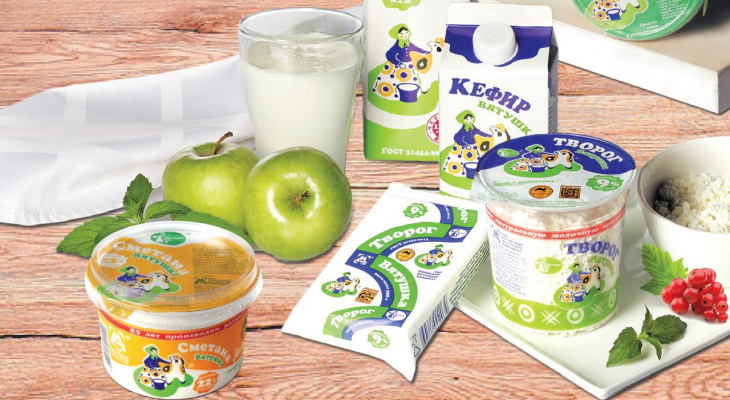 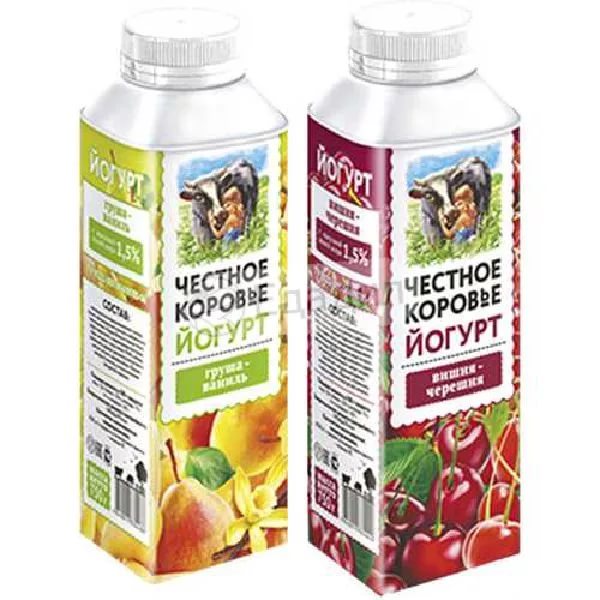 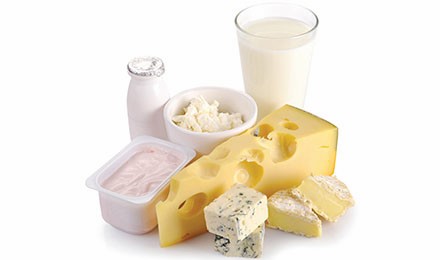 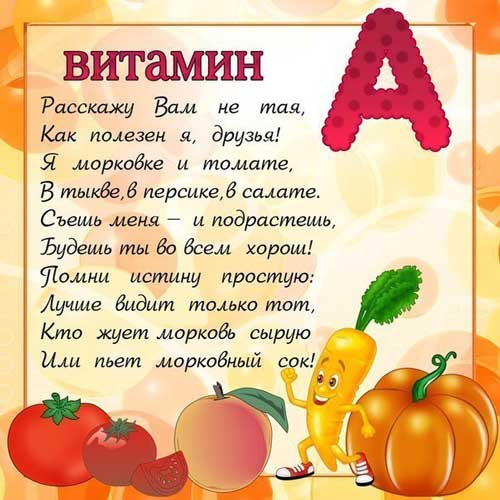 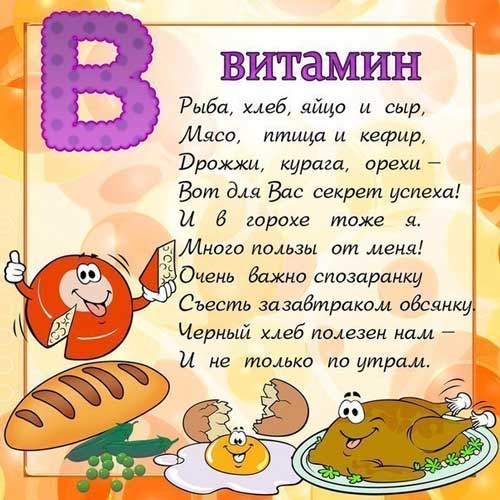 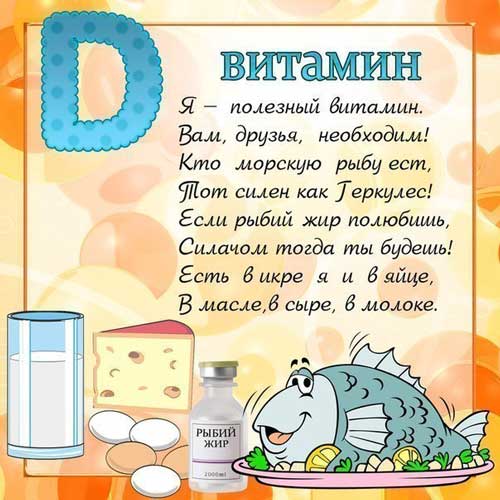 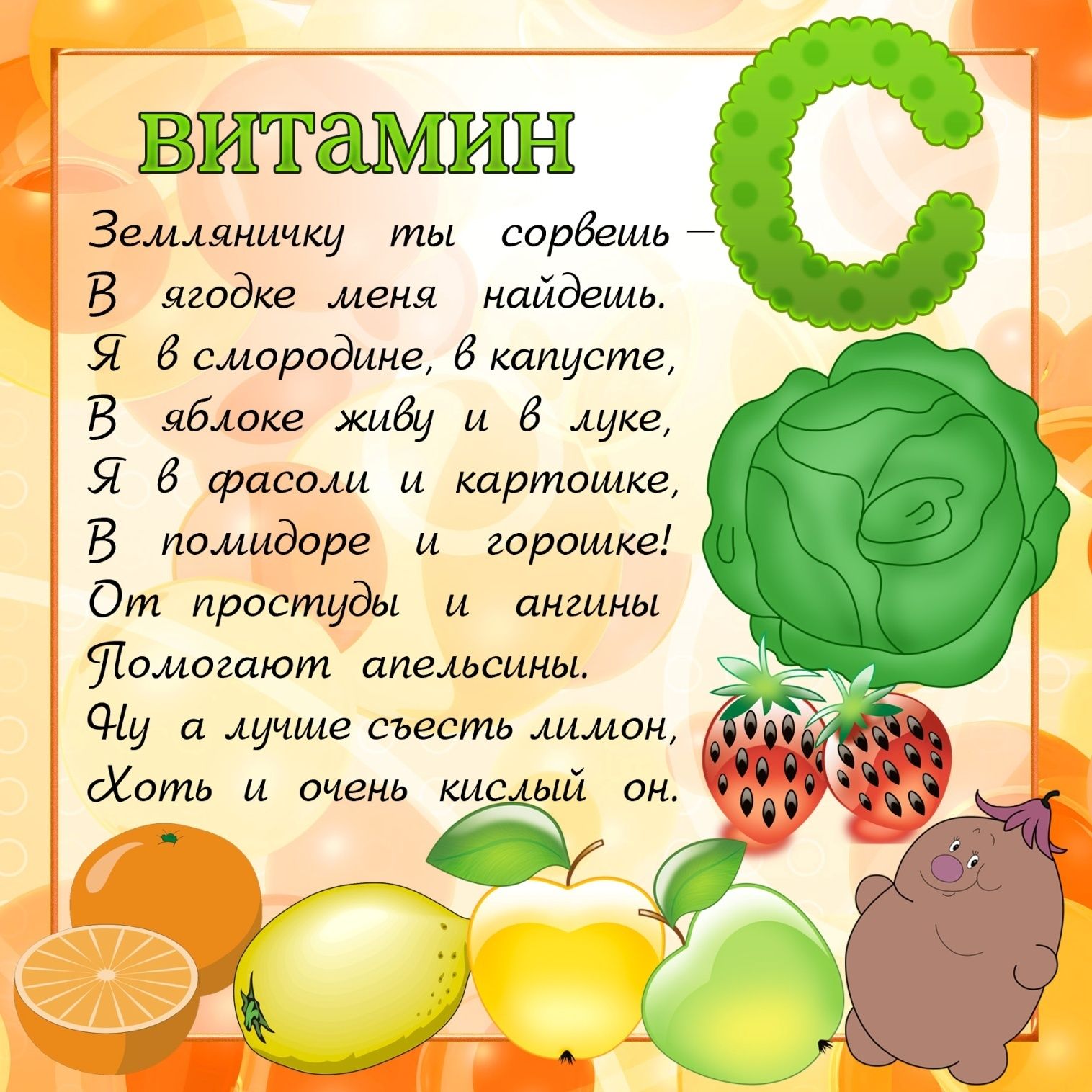 Спасибо за внимание!